Raman Theory and Instrumentation
Dr. James Burgess
About JASCO
Founded in 1958 by Yoshio Fujioka and Shinichiro Tomonaga (Nobel Prize winner, QED).

 US Application Scientists:
 6 PhD Scientists
 2 Vibrational Spectroscopists
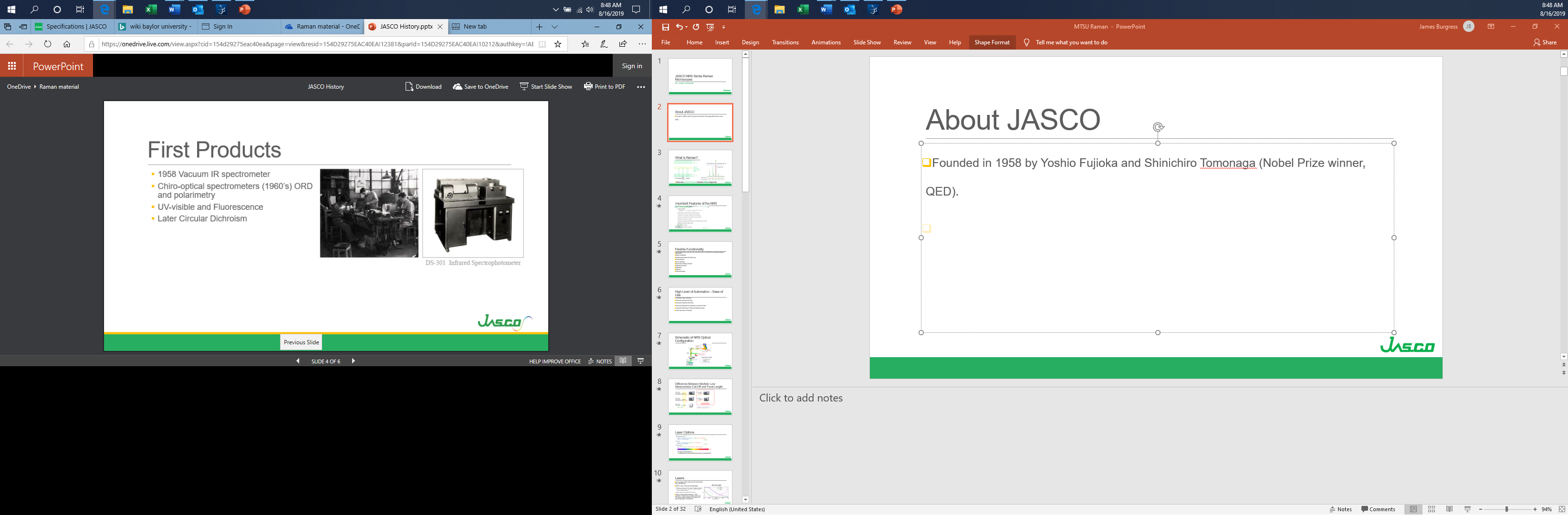 [Speaker Notes: JASCO has been around for over 60 years.  In the US we have 4 PHD applicaattion scientists including 2 vibrational spectroscopists. Sorry we missed you]
JASCO Spectroscopy Expertise
FT/IR
Raman Microscopy
ECD/VCD
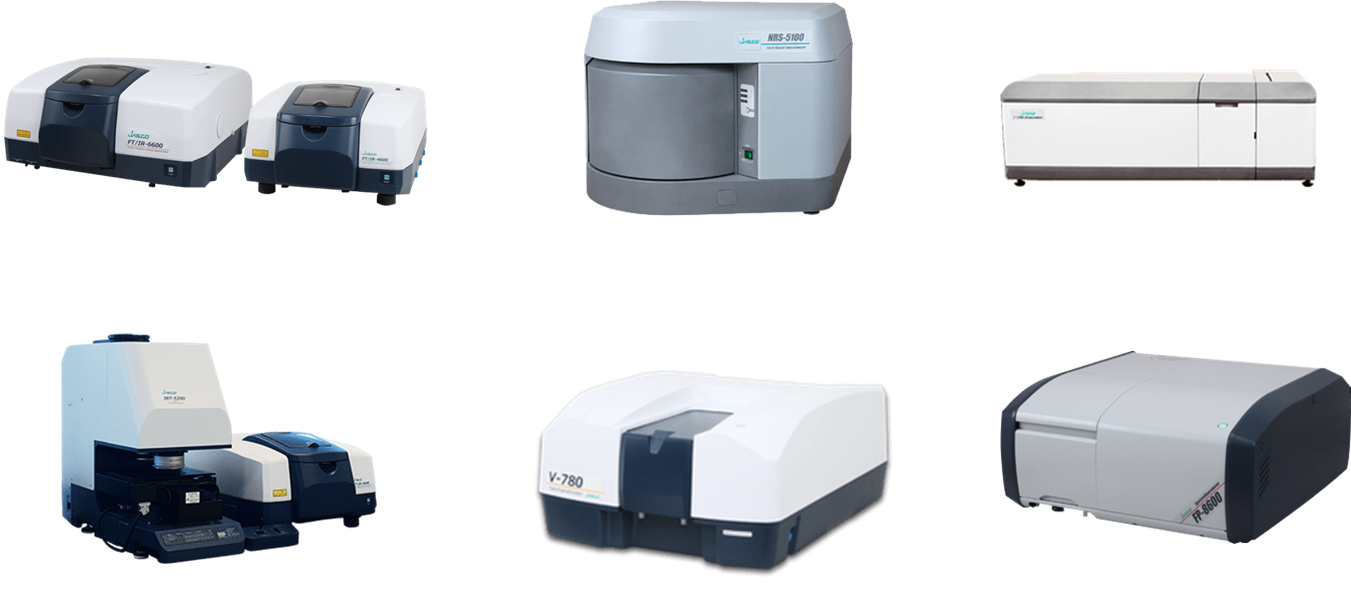 IR Microscopy
UV-Vis
Fluorimetry
Some Raman Examples
Uses for Raman – Chemical Identification
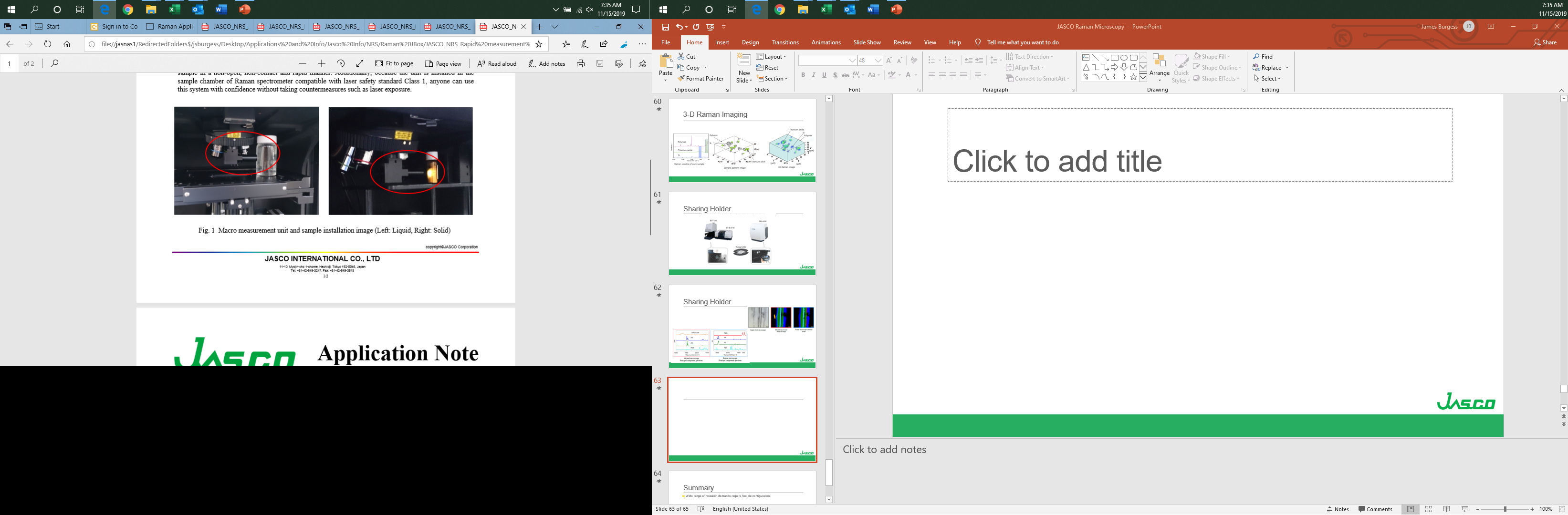 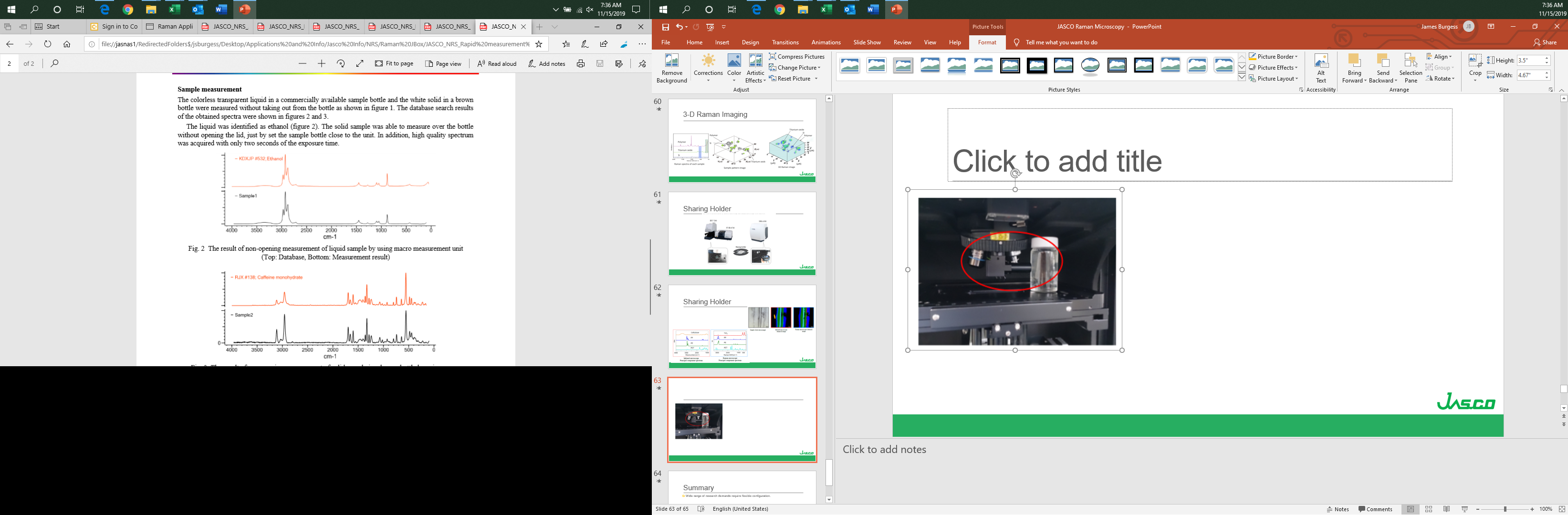 Uses for Raman – Polymorph Analysis
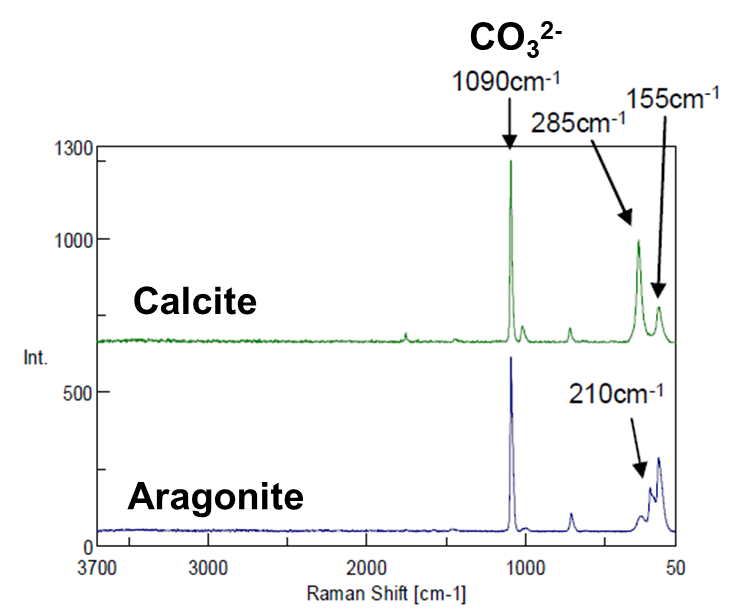 Uses for Raman – Chemical Compositional Mapping
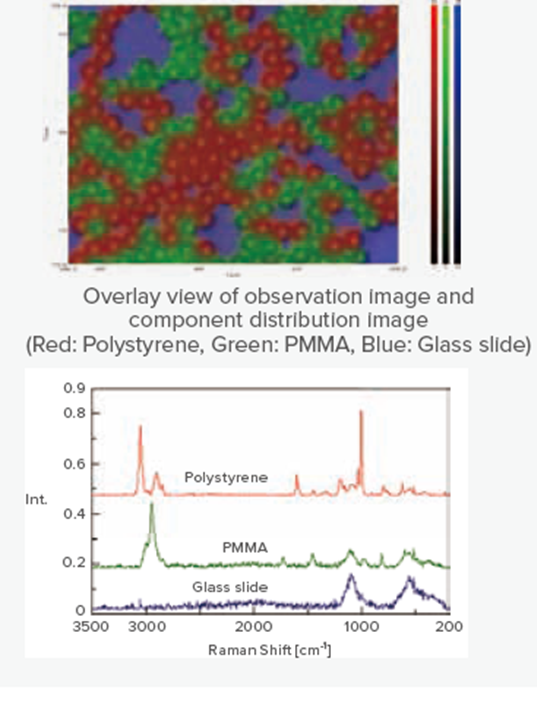 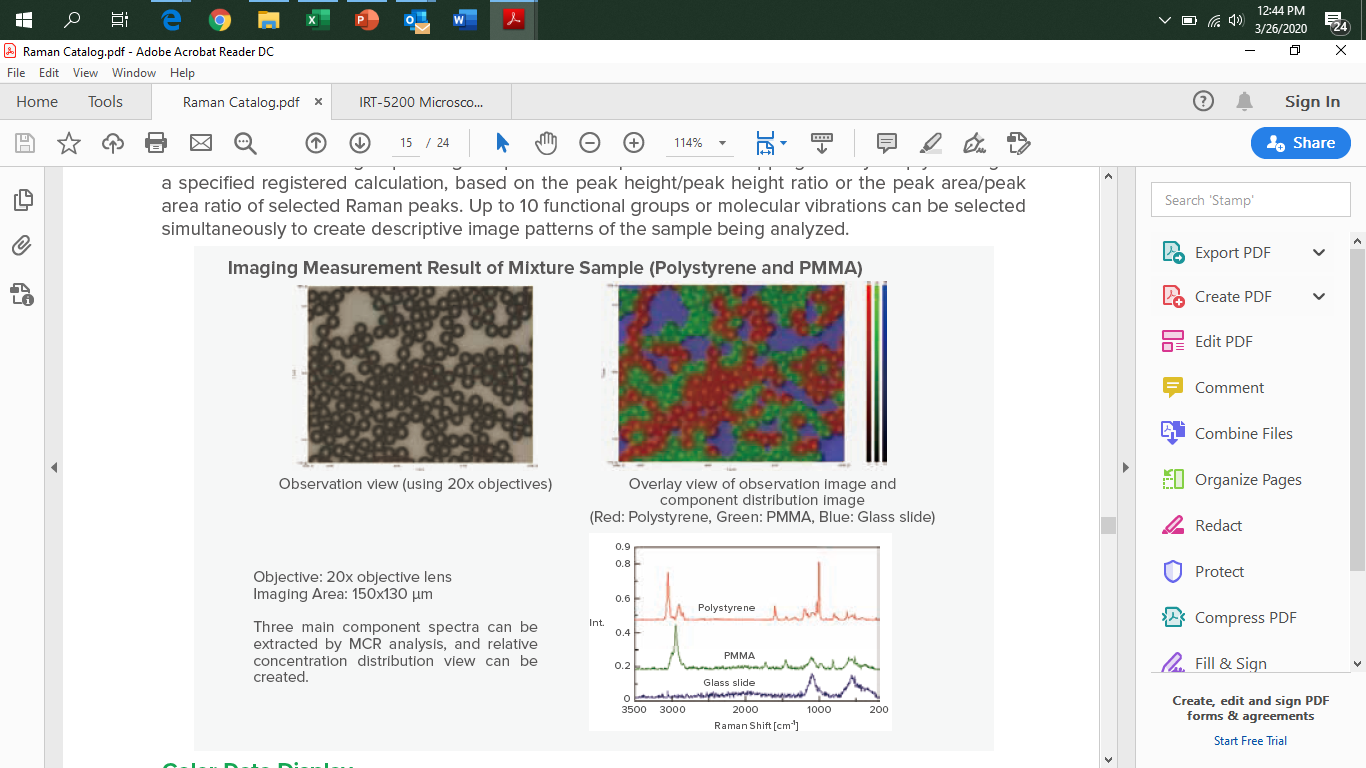 Uses for Raman – Strain Analysis
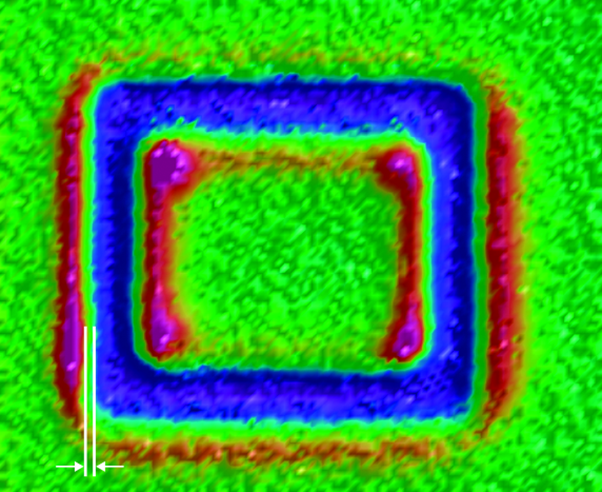 Uses for Raman - Depth Profiling
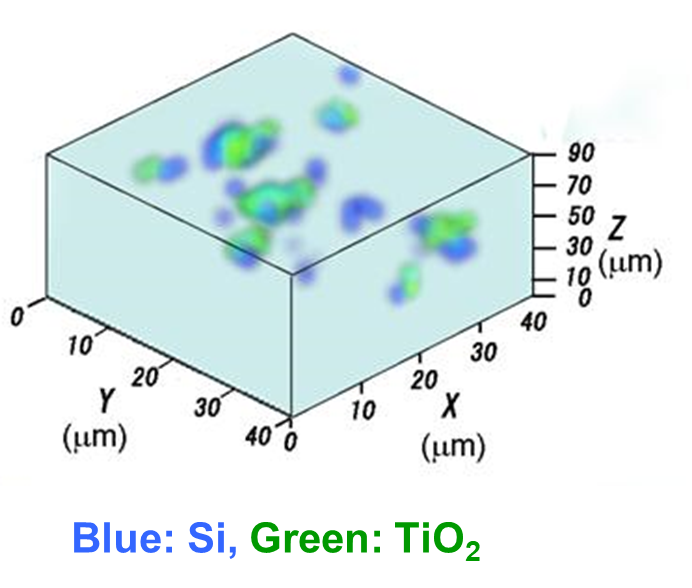 Raman Theory
Electromagnetic Spectrum
Photon energy is directly proportional to frequency and inversely proportional to wavelength
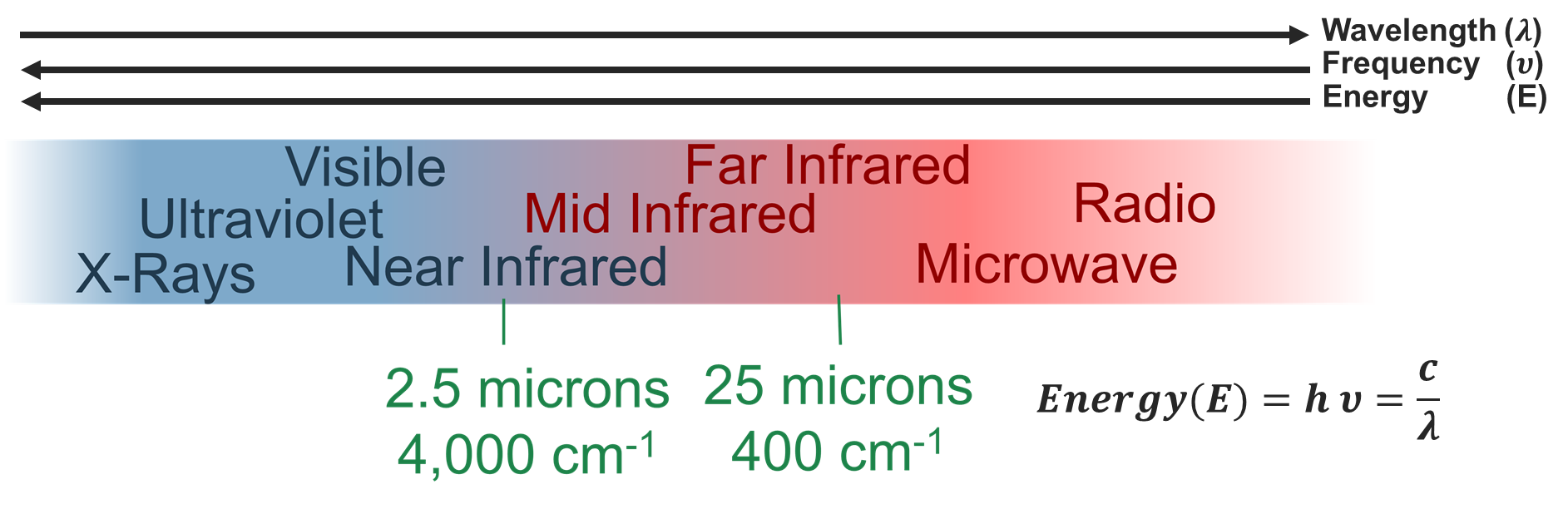 E
E = hν = hc/λ
[Speaker Notes: The infrared region lies between the Microwave and Visible portions of the spectrum.  Units for FTIR typically are cm-1 (wavenumbers) which is proportional to energy according to the following equations. ‘h’ and ‘c’ are Plank’s Constant and the speed of light, respectively.]
Infrared And Electronic Transitions
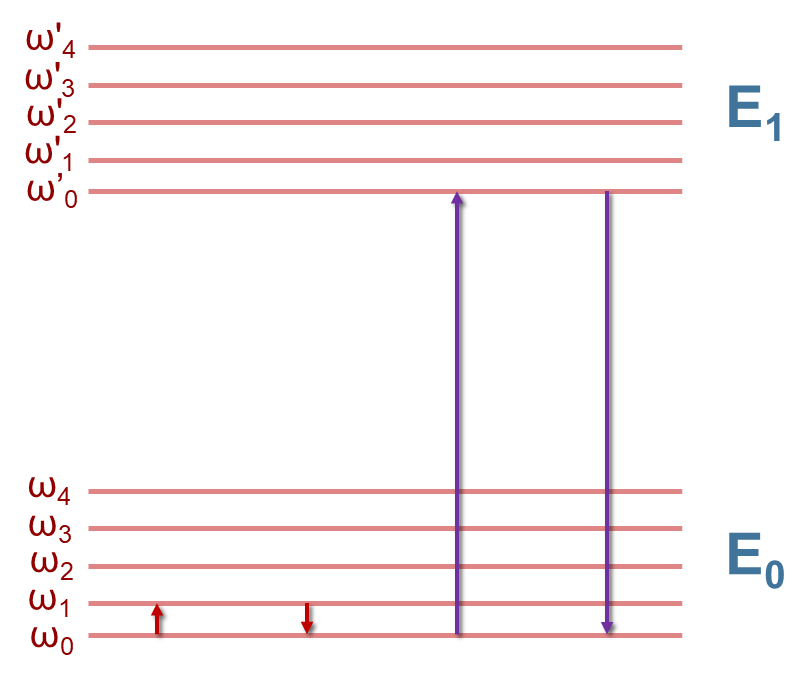 Infrared (Vibrational) transitions, ω.
UV-Vis (Electronic) transitions, E.
Energy
E = h. v
c = λ/ v
[Speaker Notes: Infrared (Vibrational) transitions are at a much lower energy (longer wavelength) than UV-Vis.  The transition energies (say ω0 -> ω1 or E0 ->E1) are directly proportional to frequency and inversely proportional to wavelength.]
Laser Virtual States
ω'4
E532
ω'3
E1
ω'2
Lasers create virtual states.

When the laser is in E1, fluorescence may occur.
ω'1
E785
ω’0
Energy
E1064
ω4
ω3
E0
ω2
ω1
ω0
[Speaker Notes: Lasers create a virtual state whose energy is inversely proportional to the laser wavelength.  Generally, and this depends on sample, the following cases occur:
1064 falls between energy levels for most samples
785 falls close to the lowest excited state
<785 nm is in the electronic E1 energy state
If there is a fluorophore present <785 will cause fluorescence.]
The Raman Effect
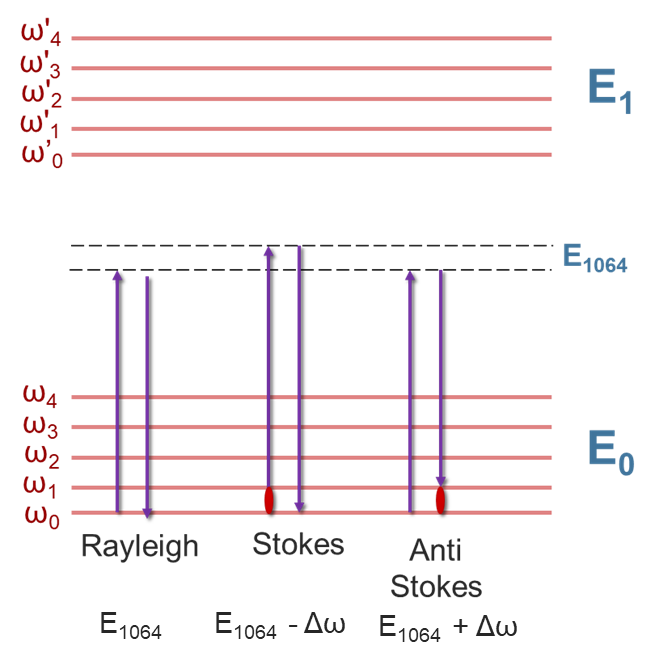 Raman uses electronic transitions to measure infrared energy levels!
Energy
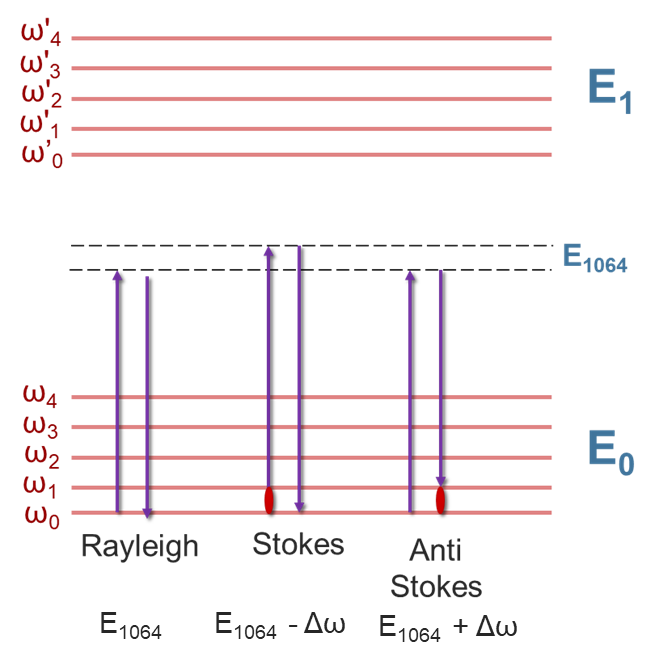 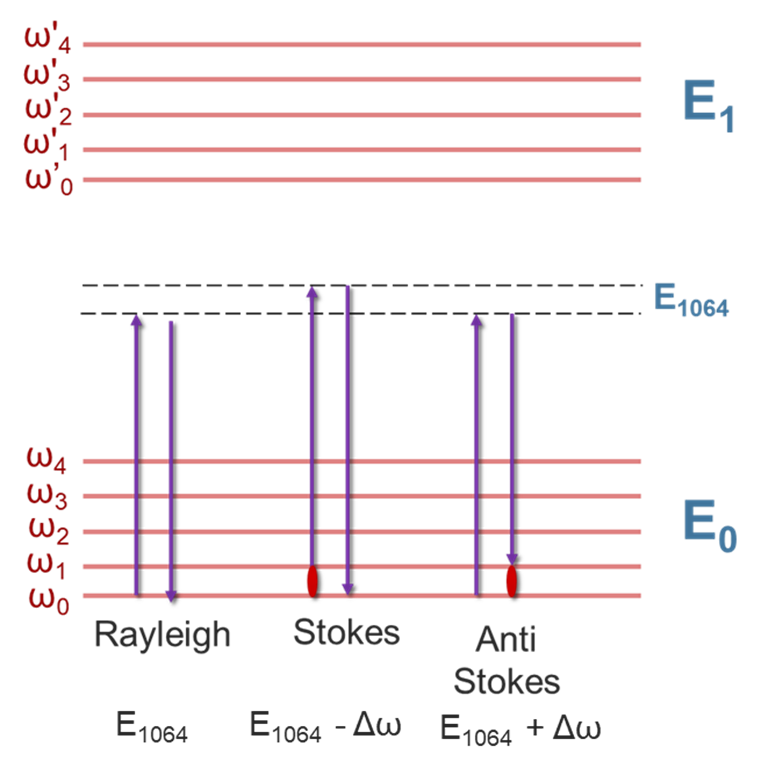 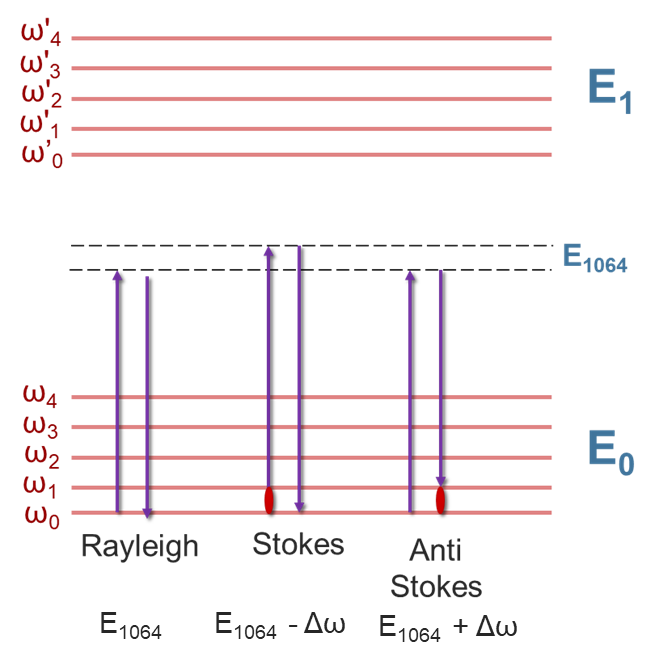 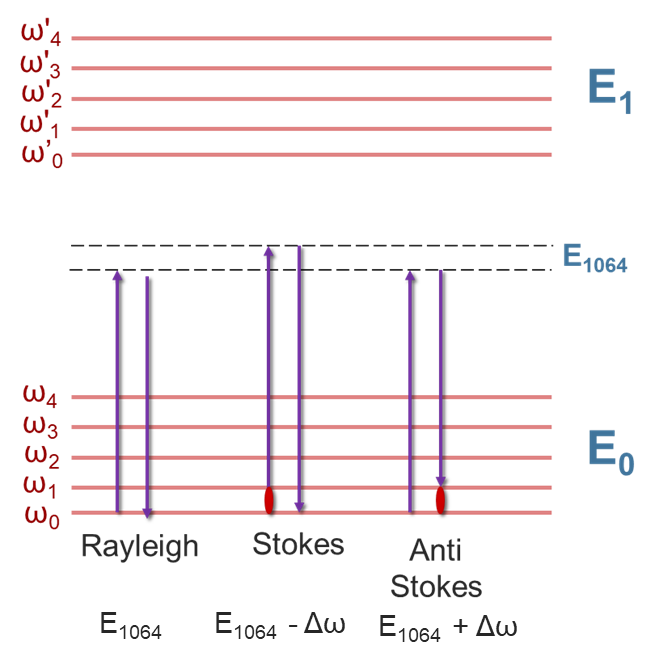 [Speaker Notes: The previous figure showed Rayleigh scattering of the incident light, also known as elastic scattering.  The light does not gain or lose energy.  This is the result of most of the interaction between light and matter.  However light can also undergo inelastic scattering and gain (antistokes) or lose (stokes) energy in collision.  These interactions are rare (1:1,000,000) and require a large number of photons to be measurable, hence the use of lasers in the technique]
Fluorescence – Competing Event
ω'4
E532
ω'3
Fluorescence can be a competing event to Raman.

The transitions are 1000 times greater than Raman.
E1
ω'2
ω'1
ω’0
Energy
ω4
ω3
E0
ω2
ω1
ω0
Raman
Raleigh
Fluorescence
[Speaker Notes: The main enemy to IR is water; the main enemy of Raman is fluorescence.  Flourescence occurs when electrons are promoted into the excited vibrational state of an excited electronic state.  The result is a relaxation of energetic states which emits a photon of lower energy than the excitation photon.  The resulting photon “competes” with the lower energy photons in Raman.  We’ll circle back to this later in the talk.]
Raman Spectra
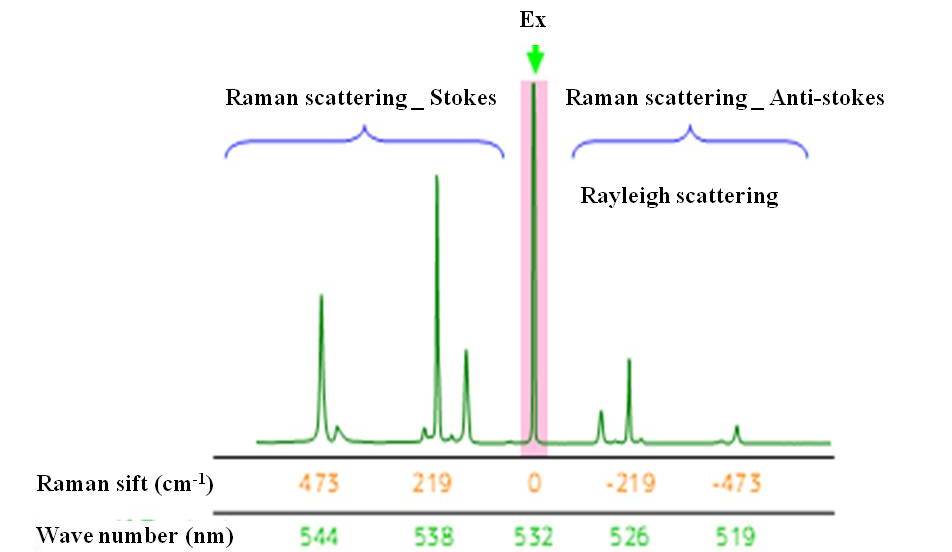 0
-219
-473
219
473
Raman Shift (cm-1)
Wavelength (nm)
532
538
544
519
526
[Speaker Notes: Here we have a typical Raman spectra showing the three main features, stokes shift, Raleigh scattering, and the anti-Stokes shift.  Note that the Stokes shift occurs at lower energy level as the Raleigh line.]
Raman/FTIR Cylcohexane
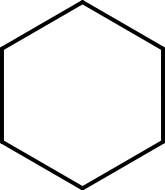 Infrared Modes - Change in Dipole Moment
H
H
C
O
C
O
H
H
[Speaker Notes: Most people are more familiar to FTIR than Raman, so I’ll take a moment for IR transitions just to compare to Raman.  Infrared energy causes a shift in a molecule’s dipole moment.  This change in dipole moment causes a vibration of a molecule.]
Raman Modes-Change in Electron Cloud (Polarizability)
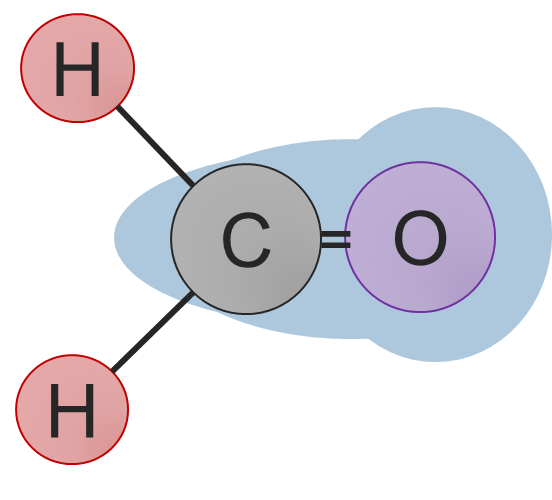 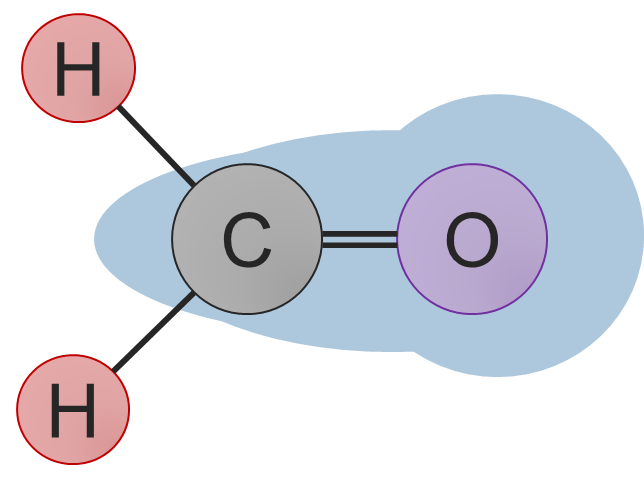 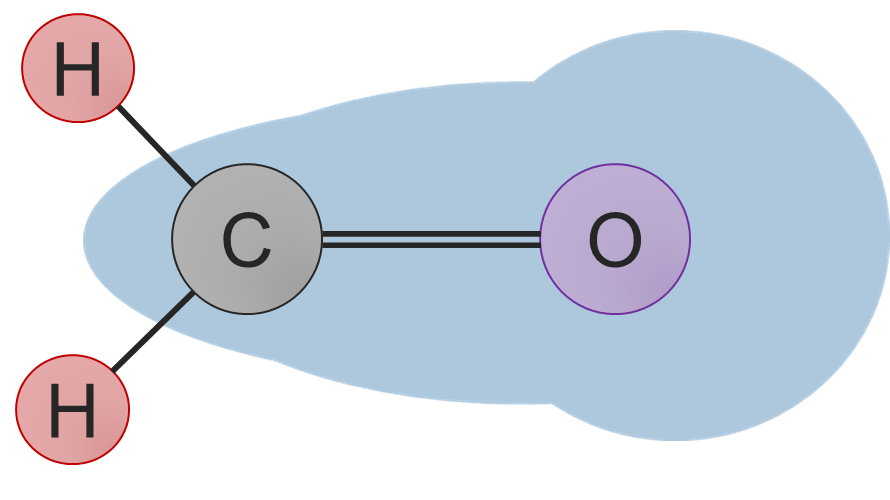 q-
q=0
q+
Displacement (q) of atoms in a molecule during a C=O vibration.
[Speaker Notes: Let’s look at the electron cloud during that same vibration.  The shape of the electron cloud changes during the vibration. The displacement of the molecules during vibration is q+, q=0 is equilibrium, q-.]
Raman Modes-Change in Electron Cloud (Polarizability)
Displacement (q) Versus Polarizability (α)
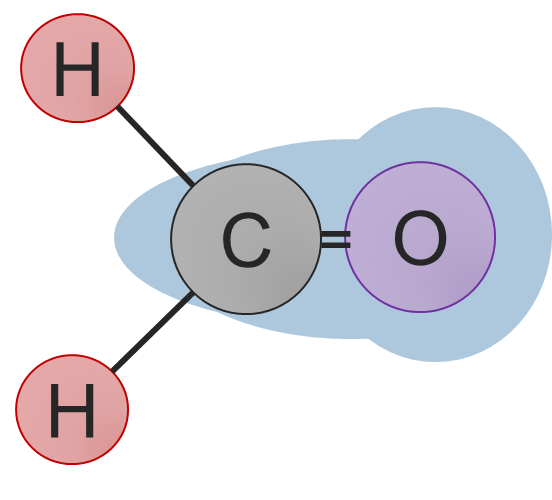 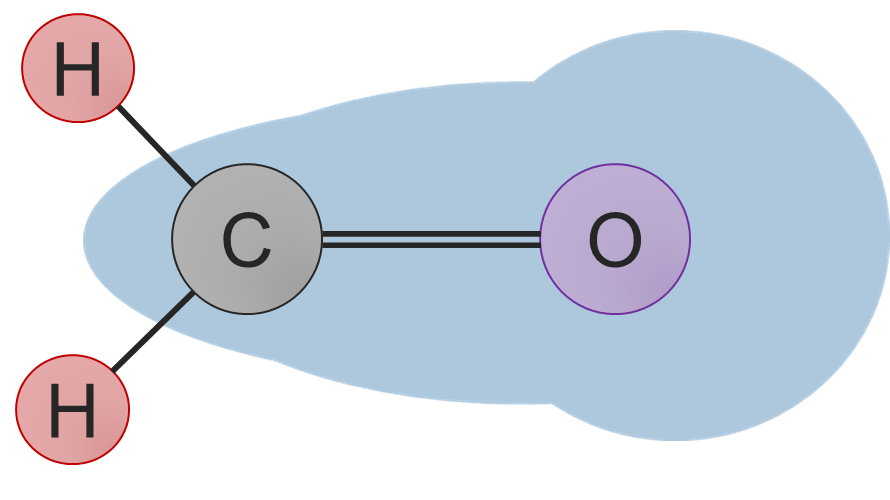 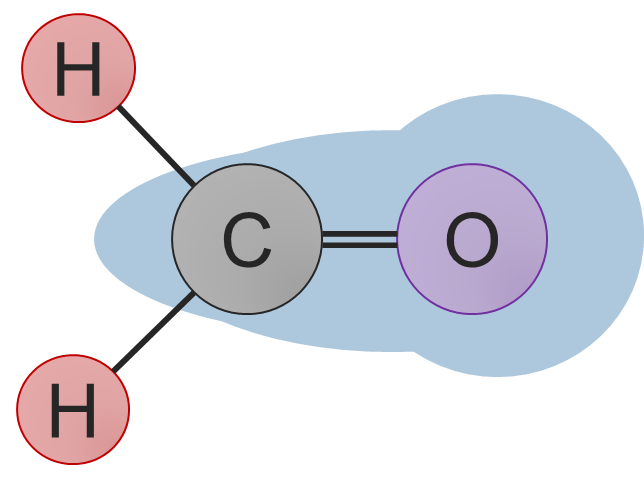 α+
q-
q=0
q+
q-
q+
Vibrational modes are Raman active if the displacement of the atoms (q) result in a change in the electron cloud (polarizability,α).
α0
α-
[Speaker Notes: Raman can cause the same vibration using a different route.  Sometimes when a molecule’s electron cloud is excited it can cause a vibration.  The energy of this excitation is on the same order of magnitude as IR, but occurs because the polarizability (how easy it is to change the electron cloud) changes over the course of the vibration.]
CO2 Vibrational Modes
Number of Modes:
Linear: 3N-5
Nonlinear: 3N-6

Selection Rules (Why peaks appear):
IR needs a net change in Dipole Moment
Raman needs a net change Electron Cloud Position
Symmetric
Asymmetric
Bending
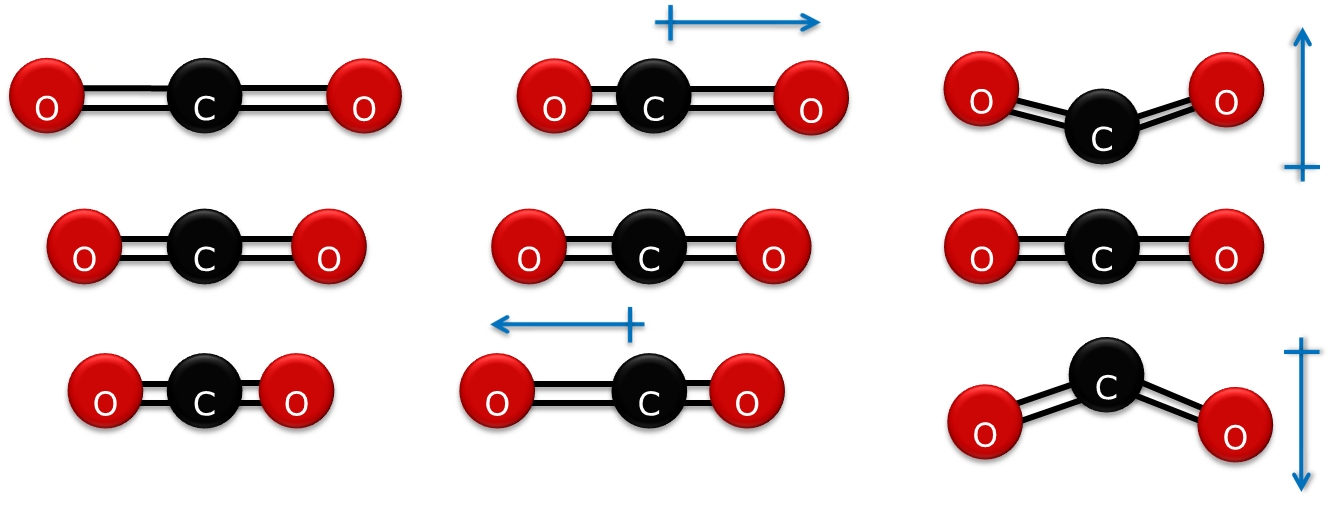 IR 
Raman
IR 
Raman
IR 
Raman
[Speaker Notes: Let’s take a look at the IR/Raman modes of a molecule.  CO2 is a simple molecule that has only three modes: Symmetric Stretch, asymmetric stretch, and bending.  Note that the larger the molecule, the higher the number of possible modes (formaldehyde has 6 possible modes). There is no change in dipole moment but change in polarizability for the symmetric stretch, meaning it is IR inactive but Raman active.  There is no net change in polarizability and a change in dipole moment, resulting in no Raman signature and an IR signature.  What do you think will happen for the bending mode.]
CO2 Vibrational Modes
Symmetric
Asymmetric
Bending
Selection Rules (Why peaks appear):
IR needs a net change in Dipole Moment
Raman needs a net change Electron Cloud Position
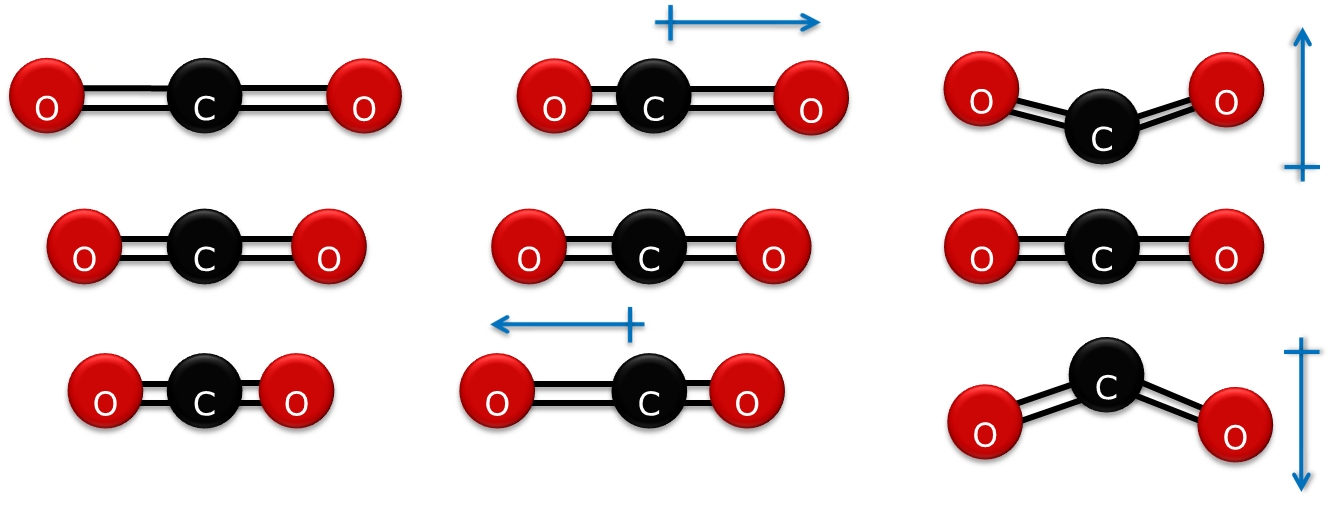 IR 
Raman
IR 
Raman
IR 
Raman
[Speaker Notes: Like the asymmetric stretch, there is no net change in polarizability and a change in dipole moment]
Bond Strength, Mass, and Wavenumbers
Vibrational energies are dependent on bond strength (k) and reduced mass (μ). Generally, increasing bond order leads to increasing energy, and increasing mass leads to decreasing energy.
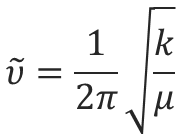 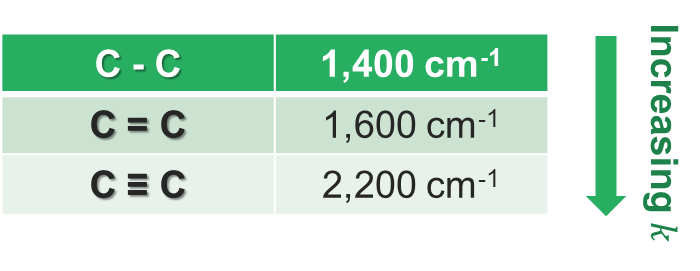 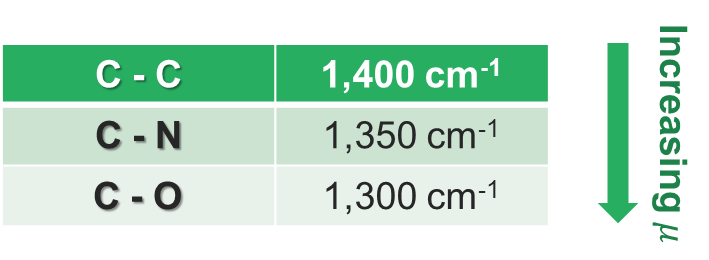 [Speaker Notes: The exact energies of vibration are directly proportional to the spring constant of the bond while inversely proportional to the reduced mass.  How the spring constant affects energy is shown to the left.  How the reduced mass affects energy is shown on the right. As can be seen, the type of bond affects the energy more than reduced mass.]
Correlation Table
[Speaker Notes: Correlation charts for IR work for Raman as well, since the energy for vibration is similar between measurements as long as the mode is Raman active for a molecule.  A caveat to this:  in general, if a mode is strongly active (intense) in IR then it is weak in Raman, and vice versa.]
Raman Vs. IR
While they give similar information, they have inherent differences.
25
[Speaker Notes: Raman and IR are known as complementary techniques because they give complete vibrational information.  In general if a peak does not appear in IR, it will appear in Raman. This table lists a comparison of the two techniques (preferred in bold). While both can distinguish organic molecule bonds, IR has a slight edge due to the hydrogen bond vibrations being weaker/nonexistent in Raman.  Most inorganic bonds such as metal-oxygen bonds are highly Raman active and occur in what is known as the Far-IR region, requiring special FTIR instrumentation.  Water absobs strongly in IR, but not at all in Raman, allowing for measurement in aqueous solutions. The LOD for Raman is not as low since Raman transitions are weak.  Both can be used in microscopy, with Raman have better spatial resolution.  Molecules with fluorophores are easier to examine with FTIR.]
Raman Optical Configuration
NRS Hardware
[Speaker Notes: From here we shift from theory to the hardware that makes measurement possible.]
Raman Optical Configuration
[Speaker Notes: Here is a schematic for a typical Raman set-up.  We will touch upon each in function and options.  In general we will talk about lasers, rejection filters, gratings, and detectors.]
How Lasers Work
Pumping

Spontaneous Emission

Stimulated Emission

Diode-pumped solid-state lasers(DPSS) use a photodiode for pumping.
[Speaker Notes: The flash tube creates photons to irradiate the lasing material (ruby).  The photons are first absorbed in spontaneous emission, the lasing material undergoes fluorescence, meaning the light is relaxed and emitted with the same energy regardless of excitation energy.  These photons are incoherent.  During the stimulated emission stage, the photons do not undergo fluorescence and are coherent (same direction).  Two mirrors are at either end of the lasing material: a non-transparent and a slightly transparent mirror.  Light at high intensity exits the transparent window.]
Laser Options
[Speaker Notes: The laser acts as the source of the instrument and provides the virtual energy state we discussed earlier.  Possible lasers range from the UV to the Near IR.  Each has its advantages and disadvantages.  The higher the energy, the more intense the Raman signature, but the greater the instance of fluorescence.]
Fluorescence Avoidance By Laser Type
[Speaker Notes: An example of using the right laser for the right sample is the problem of fluorescence. Four lasers were used to study a molecule with a fluorophore.  As you can see the 532 laser signal is swamped by fluorescence, while as you go up in wavelength flouresence is minimized further and further until at 1064 it is completely eliminated.]
A Note About Laser Safety
A human eye can see ~390 – 700 nm. Higher or lower energy cannot be seen, causing a two-fold problem:
 Cannot know location/state of the laser.
 Dilated pupils gather more light, causing more damage.
 Without laser safety enclosure Class 3B– not compliant independently. Require:
 Laser safety training for all users.
 Special signage for laboratories.
 Laser Safety goggles. 
 With laser safety enclosure: Class 1– EHS complaint.
 Safety interlocks in enclosure prevent active lasing while the cover is open.
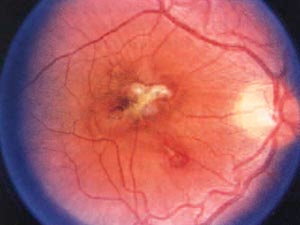 2004 LANL - undergraduate lab accident – accidental YAG laser exposure – Retina image.
[Speaker Notes: The lasers used for Raman have a high intensity and can cause severe eye damage.  The image to the right is a retinal image of an undergraduate after an accident with a 1064nm YAG laser.  The human eye can see from 390-700nm, meaning light of higher or lower wavelength cannot be seen.  Consequently one cannot know the state of the laser and widened pupils allow more light to the retna. Without a safety enclosure a laser is class 3B and requires laser safety training, special signage, and laser goggles for everyone in the lab, not just the users.  With a safety enclosure and interlocks, it is considered Class 1 and does not need additional safety measures.]
Calibration – Neon Lamp or Polystyrene Internal Standards
Since Raman measures the difference between the incident radiation (laser) and Stokes shift wavelengths, response linearity and laser peak position are important for spectral resolution and wavenumber accuracy. A 0.1 nm shift is about 4 cm-1

  For a routine check a polypropylene, silicon, or diamond standard can be used. Calibration standards need to have a sharp, well defined peak.

  Internal Neon lamp gives multiple spectral lines to calibrate the signal.  For true calibration you need 3+ data point (5 ideal).
[Speaker Notes: Calibration of Raman instruments is important because a small shift in the laser’s wavelength (1nm) can have a large effect on Raman peak position (40cm-1).  For a routine check polypropylene, silicon, or diamond may be used since they have sharp, well-defined peaks.  For a true calibration using multiple sharp, intense lines the spectral lines of a neon lamp may be used.]
Raman Optical Configuration
[Speaker Notes: Here is a schematic for a typical Raman set-up.  We will touch upon each in function and options.  In general we will talk about lasers, rejection filters, gratings, and detectors.]
Objective Lens Selection
NA stands for numerical aperture and related to the angle of incidence of the beam waist.

Different objectives collect a different amount of light.

 Since Raman is a weakly scattering technique high NAs are desirable.
[Speaker Notes: Since Raman uses visible light, normal visible optics may be used.  A caveat is that Raman is a weak scattering effect and thus high NA objectives should be used.  If you look at the collection cones of a 20x SWD and LWD it becomes apparent that the collection angle is higher for the SWD is greater, giving a better Raman spectra.  However there are applications where the LWD is needed, but expect weaker signal.]
Beam Waist and Spatial Resolution
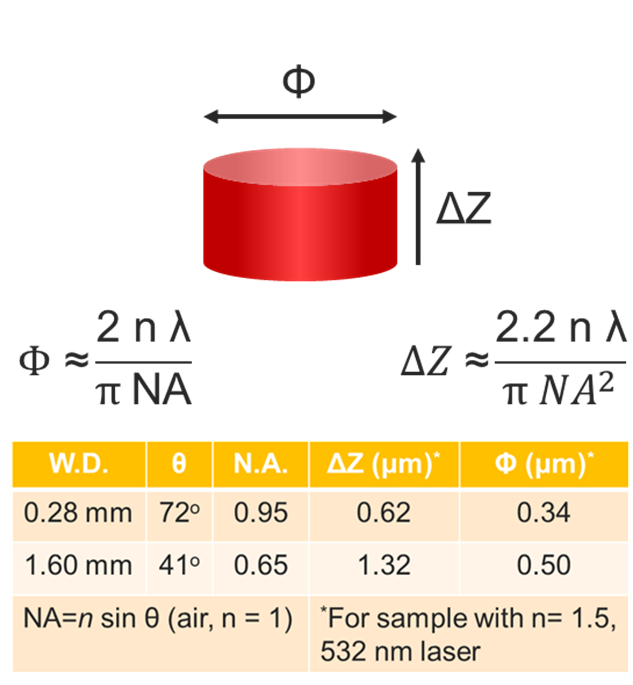 Spatial Resolution is dependent on both NA and wavelength.
[Speaker Notes: The beam size is dependent on laser wavelength and NA of the optics. The beam waist for a SWD objective with a high NA is almost the same as the wavelength of light.  This will give you good spatial resolution in the x-y. The penetration depth is more dependent on NA than wavelength and is almost half the x-y.  This is important for depth profiles.]
Raman Optical Configuration
[Speaker Notes: Here is a schematic for a typical Raman set-up.  We will touch upon each in function and options.  In general we will talk about lasers, rejection filters, gratings, and detectors.]
Filter Selection – Why Filters
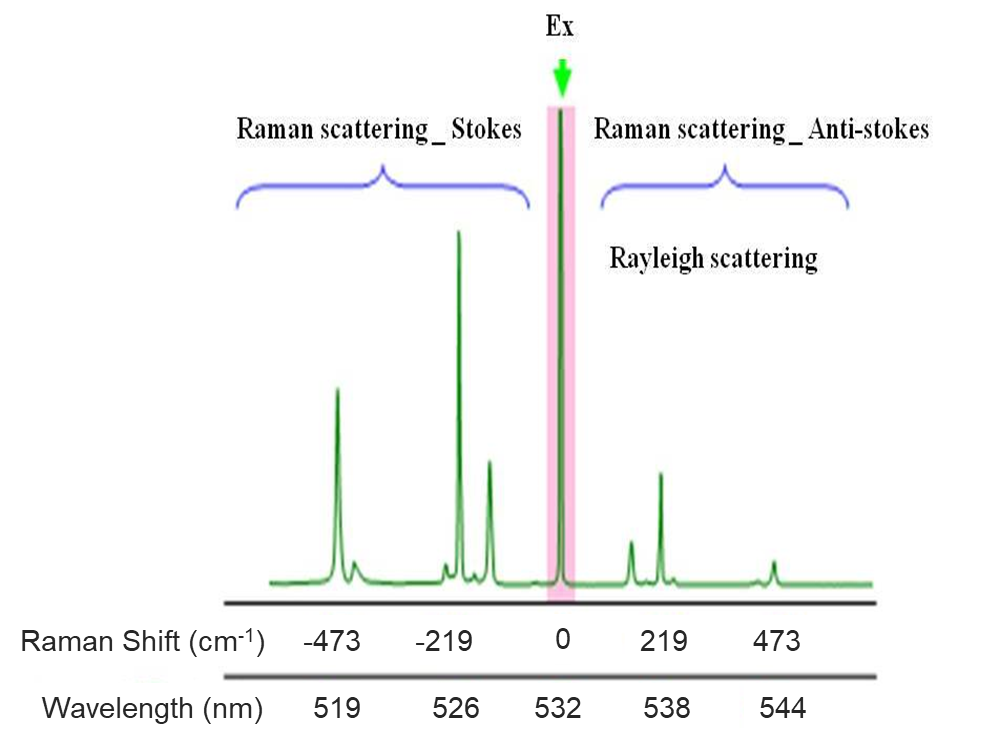 Filters block light from the excitation source (laser) so not to overload the detector.

Each Wavelength requires it’s own filter.
[Speaker Notes: Next we’ll talk about rejection filters.  Since the intensity of the laser >> than the intensity of Raman peaks, filters must be put in place to avoid damaging the detector.]
Filter Selection
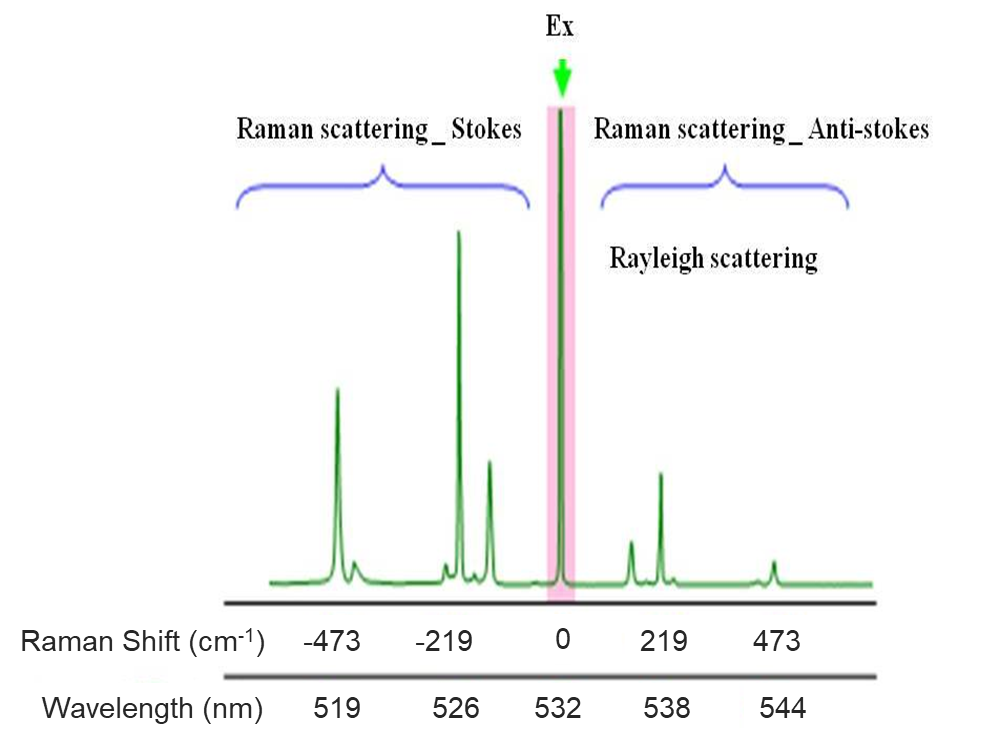 Edge Filter – Stokes transitions only. Higher intensity (>92%), higher wavenumber cut-off (100 cm-1).
[Speaker Notes: Edge filters are the most common types of filters.  They have a high intensity throughput and a cut-off of 100 cm-1]
Filter Selection
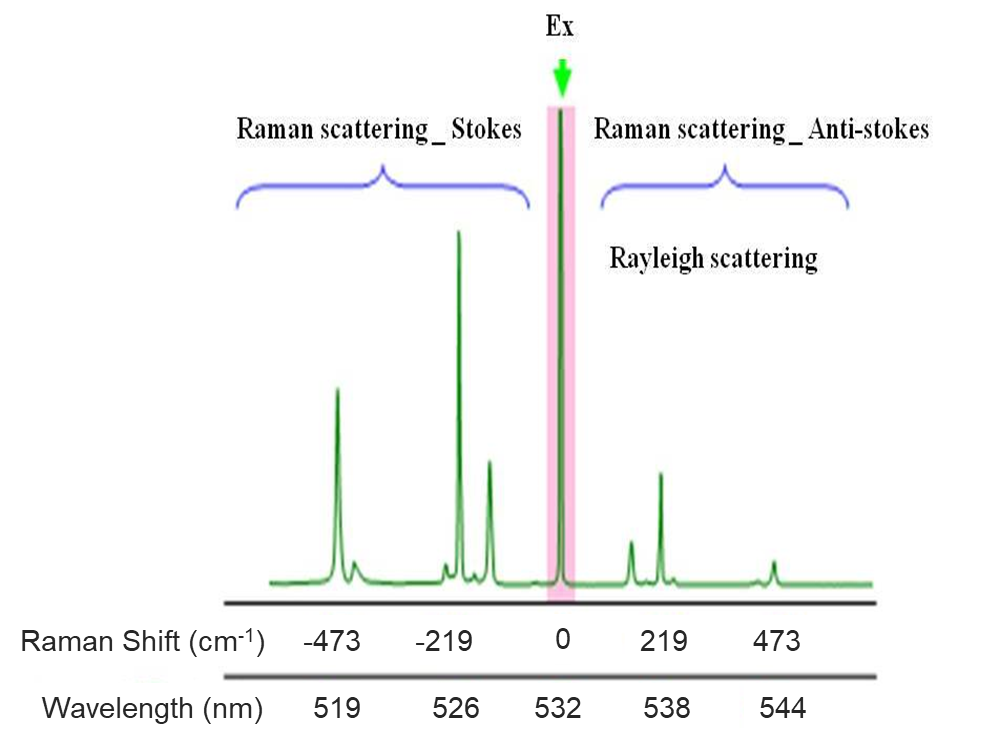 Low E Edge Filter - Lower intensity (>80%), Lower wavenumber cut-off (50 [down to 5 w/ 7500 opt] cm-1).
[Speaker Notes: The low-e filter has a cut down to 5 cm-1.  These are for systems such as the RBM of CNTs where peaks are of low cm-1.  The downside is that it has a low throughput (8%).]
Filter Selection
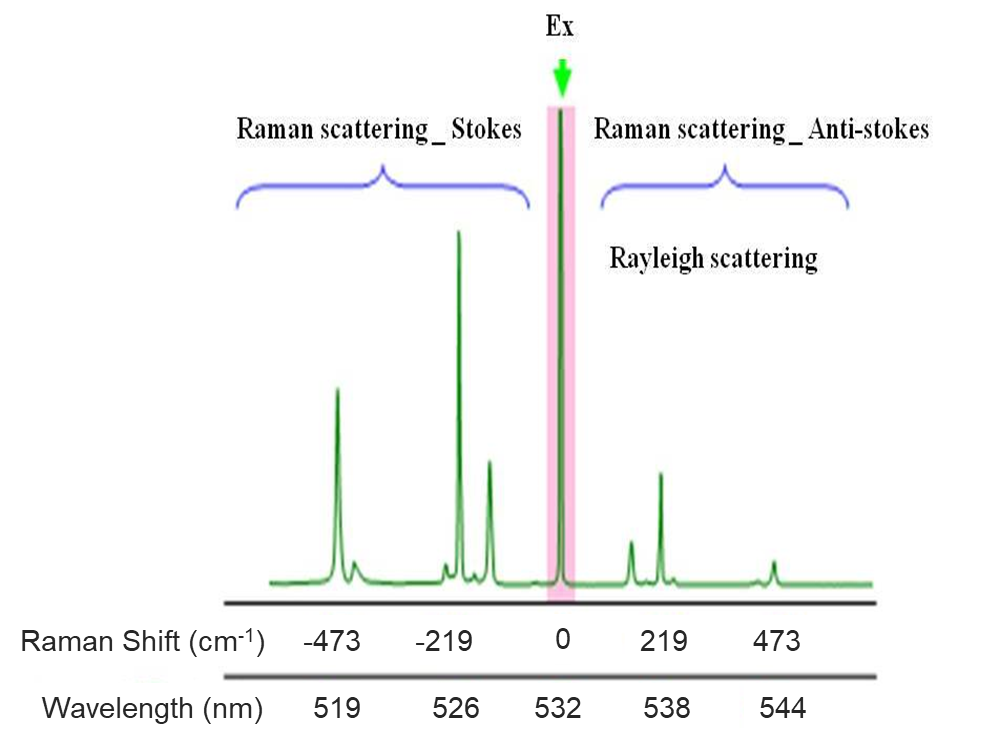 Notch Filter – Stokes and anti-Stokes transitions.  Lower transmission (>80%), higher wavenumber cut-off (150).
[Speaker Notes: The notch filter allows one to see both the stokes and anti-stokes.  The primary use of this is to look at the density of states from the ratio of s/as shifts. The downside is that it has the highest cutoff and a low transmission.]
Importance of Filter Placement in Optical Path
[Speaker Notes: So when the beam is placed before the camera as a beamsplitter, the laser spot and the visual image may not agree.  Even more, there is no way to change alignment.]
Sample image
Aperture image
Laser beam
Simultaneous Observation of Laser Spot and Sample
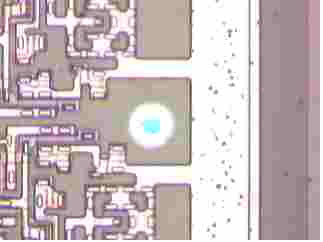 Raman Optical Configuration
[Speaker Notes: Here is a schematic for a typical Raman set-up.  We will touch upon each in function and options.  In general we will talk about lasers, rejection filters, gratings, and detectors.]
Spectrograph
Czerny-Turner type
[Speaker Notes: Now we turn to the spectrograph.  The most used is the Czerny-Turney type.  This used a collimating mirror before the grating followed by a focusing mirror to the detector.]
How a Grating Works
r
i
Different wavelengths of light are reflected at different angles.
d
[Speaker Notes: A grating uses diffraction to separate wavelengths.  When a broadband beam hits the grating at angle (i), it is undergoes diffraction with each wavelength of light reflecting at a different (r).  The magnitude of spread is determined by the distance between grooves (d).]
Focal Length and Resolution
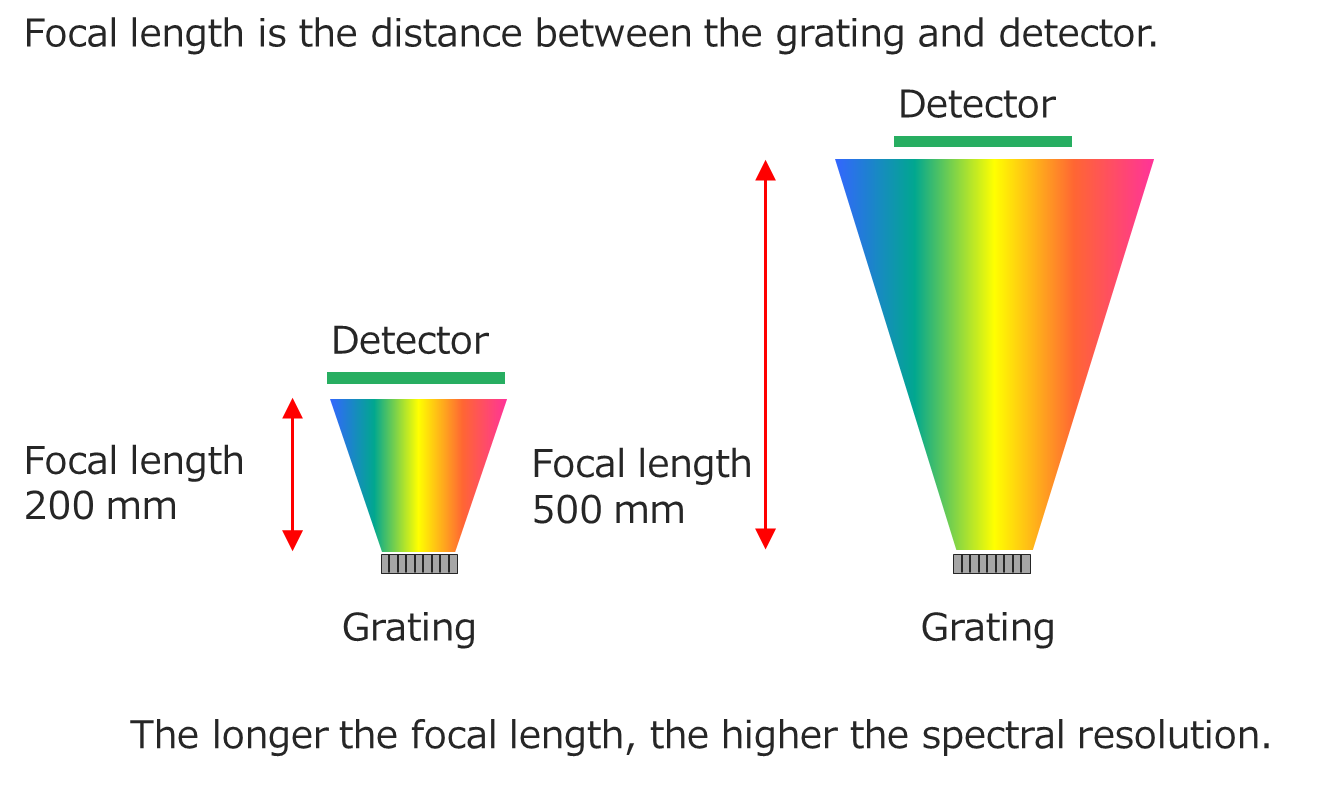 [Speaker Notes: Since the light is radially spread, the distance between the grating and the detector impacts the resolution of the instrument.]
Grating Selection
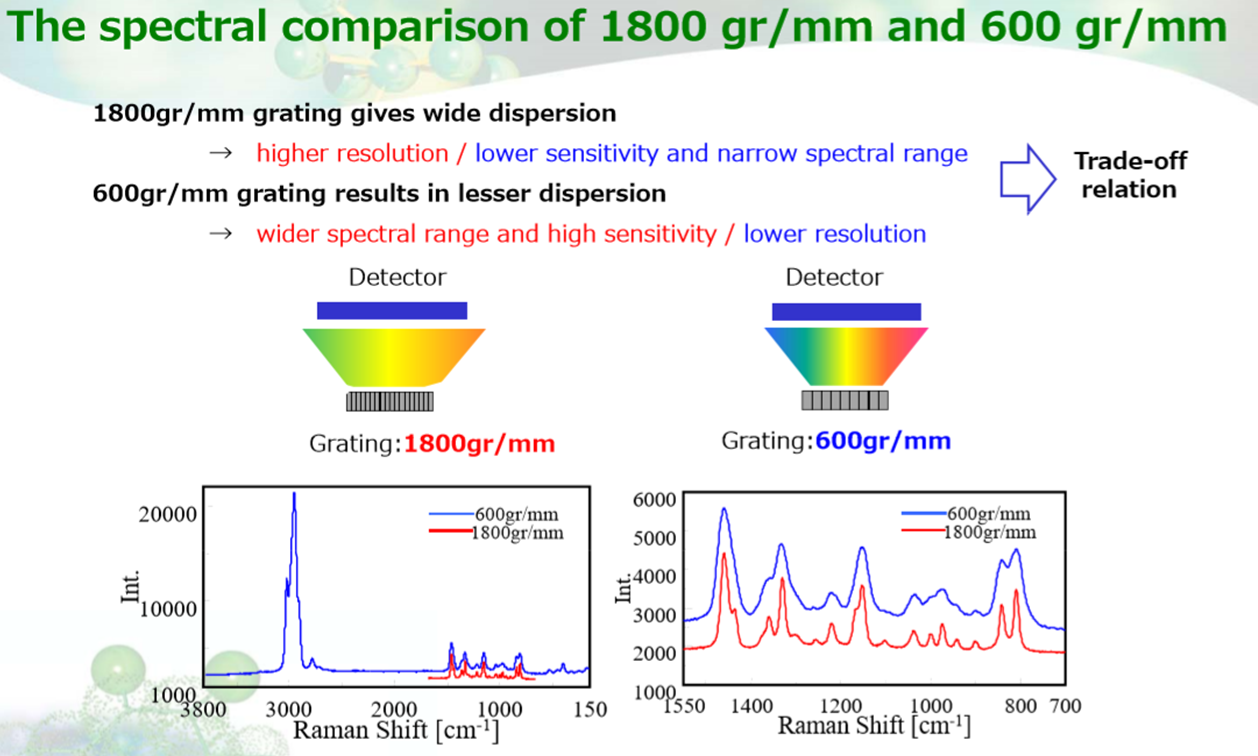 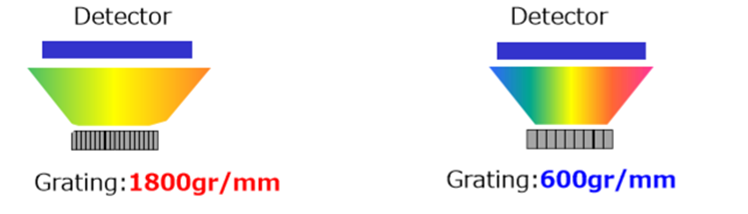 [Speaker Notes: The number of grooves decreases d in the equation, increasing resolution, but decreasing wavelength range.  This can be seen in the spectra on this slide.  The widest range without moving the grating is the green spectrum from a 300 gr/mm grating and the smallest (red spectrum) is from a 2400 gr/mm grating.  The trend in the bottom spectrum shows the resolution increasing from 300 to 2400 gr/mm.]
Rotary Encoding
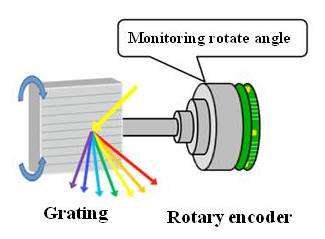 Precise positioning of the spectrograph is important for wavenumber repeatability!
[Speaker Notes: Knowing the position of the grating as it rotates is very important for wavenumber reproducibility.  An LED bulb is placed before a rotary panel with multiple slit patterns that are read with detection elements. This ensures that position is known more or less throughout the rotation of the grating.]
Detectors
CCD – Charge Coupled Device – converts photons to electronic signals

 InGaAs – Converts Near IR wavelengths to electronic signal (used for 1064 nm).

 EMCCD – Multiplies signal from CCD detector.
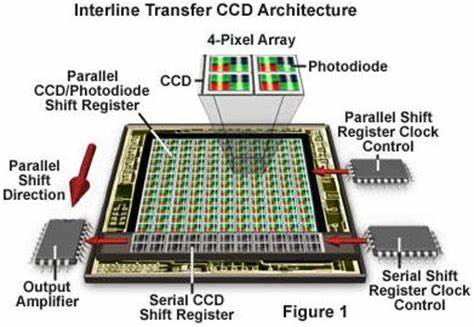 Diagram of a CCD device
https://hamamatsu.magnet.fsu.edu/articles/interline.html
CCD vs. EMCCD
Summary
Raman uses electronic (UV-Vis-NIR) light to probe vibrational (IR) energy levels.
 Raman vibrations are the result of polarizability of a molecule.  
 Different selection rules give differences between Raman and IR spectra.
 Lasers act as the Raman source with many possibilities on the market.
 Rejection filters remove the laser line from the beampath.
 Gratings determine the wavelength range and spectral resolution as it separates the light into different wavelengths.
 Detectors such as CCD and InGaAs convert photons into readable electronic signals.
JASCO Educational Resources
Upcoming Webinars:
 Vibrational Circular Dichroism
 FTIR Theory, Instrumentation, and Techniques
 Circular Dichroism
 FTIR Microscopy
 Raman Microscopy and Imaging
 E-books:
 Raman 
 Raman Tips & Tricks
 Fluorescence
 FTIR
 Theory Page:
 Confocal Raman Microscopy
 KnowledgeBase